Course Business
Homework 4 Released
Bonus Problem (10 Points)
Second bonus problem (5 pts) is easiest to solve with Mathematica
https://sandbox.open.wolframcloud.com 
Homework 3 Grades
1
CryptographyCS 555
Week 12: 
Discrete Log Attacks + NIST Recommendations for Concrete Security Parameters
Key Management
Formalizing Public Key Encryption
El Gamal
Readings: Katz and Lindell Chapter 10 & Chapter 11.1-11.2, 11.4
2
Fall 2017
Week 12: Topic 0: Discrete Log Attacks + NIST Recommendations for Concrete Security Parameters
3
Factoring Algorithms (Summary)
4
Discrete Log Attacks
5
Discrete Log Attacks
6
Discrete Log Attacks
Remark: We used discrete-log problem to construct collision resistant hash functions.

Security Reduction showed that attack on collision resistant hash function yields attack on discrete log.

Generic attack on collision resistant hash functions (e.g., low space birthday attack) yields generic attack on discrete log.
7
Discrete Log Attacks
8
Discrete Log Attacks
9
Discrete Log
10
Discrete Log
11
Reference: https://www.weakdh.org/
NIST Guidelines (Concrete Security)
Best known attack against 1024 bit RSA takes time (approximately) 280
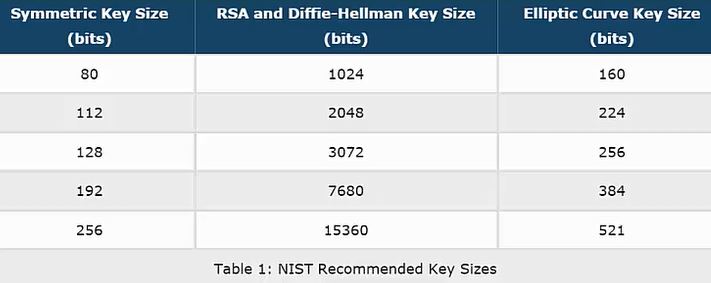 12
NIST Guidelines (Concrete Security)
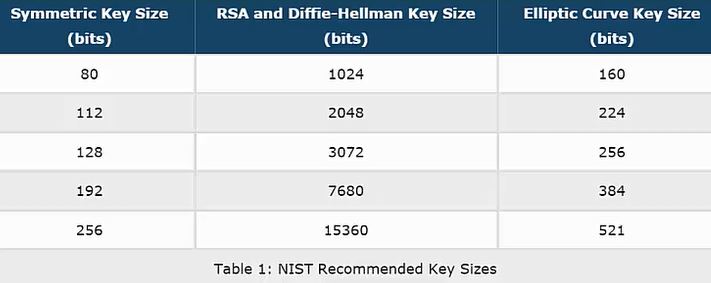 q=224 bits
q=256 bits
q=384 bits
q=512 bits
13
NIST Guidelines (Concrete Security)
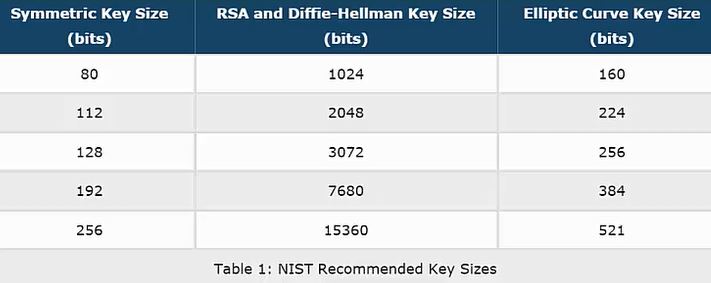 q=224 bits
q=256 bits
q=384 bits
q=512 bits
14
NIST Guidelines (Concrete Security)
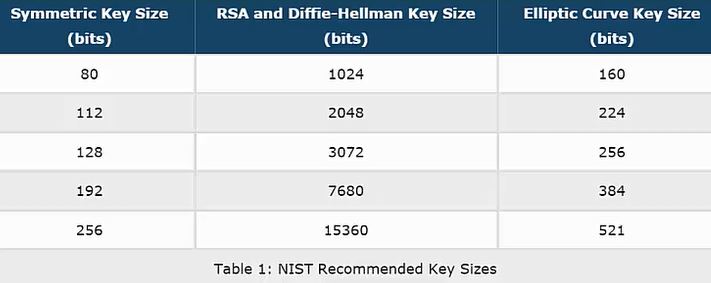 q=224 bits
q=256 bits
q=384 bits
q=512 bits
15
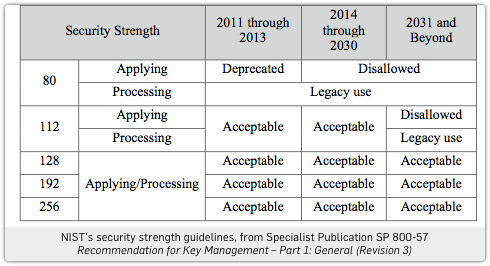 16
Week 12: Topic 1: Key Management
17
18
Key-Exchange Problem
Key-Exchange Problem:
Obi-Wan and Yoda want to communicate securely
Suppose that 
Obi-Wan and Yoda don’t have time to meet privately and generate one
Obi-Wan and Yoda share a symmetric key with Anakin 
Suppose that they fully trust Anakin
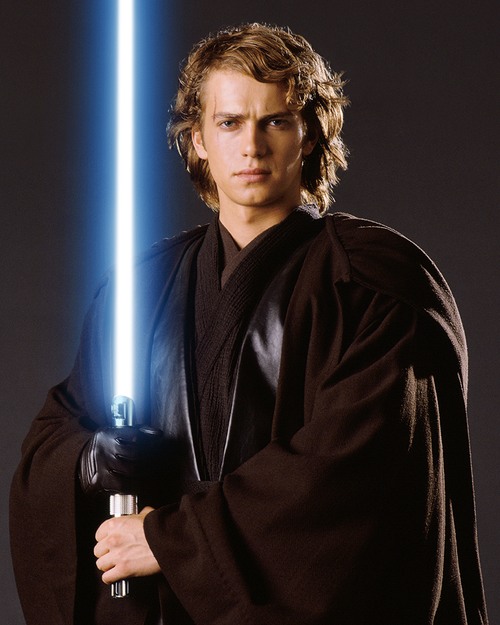 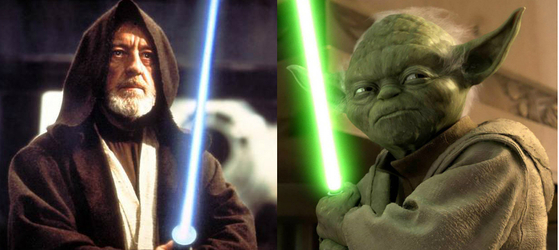 19
Key-Distribution Center (with Symmetric Key-Crypto)
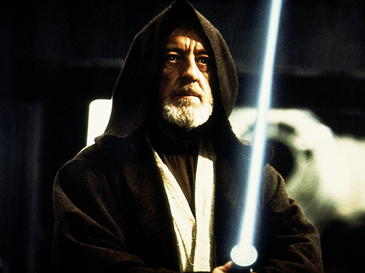 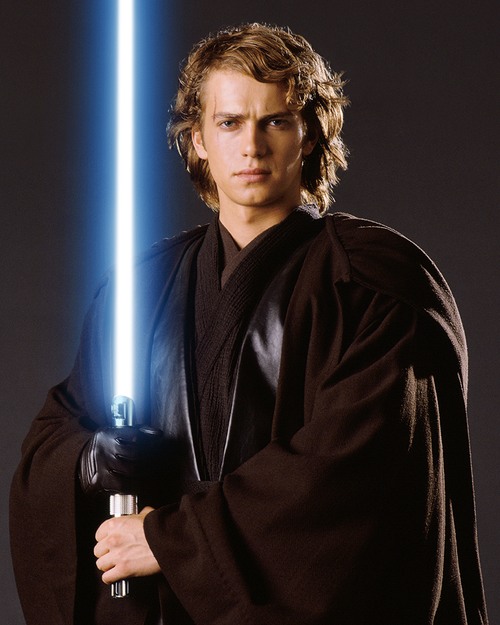 Enc(Kobiwan ,”I would like to talk to Yoda”)
Ok, here is a fresh key that no sith lord has seen

c1=Enc(Kobiwan ,ts, Knew), 
c2=Enc(Kyoda , ts, “Obiwan/Yoda”, Knew)
Kobiwan: Shared key between Obiwan and Anakin
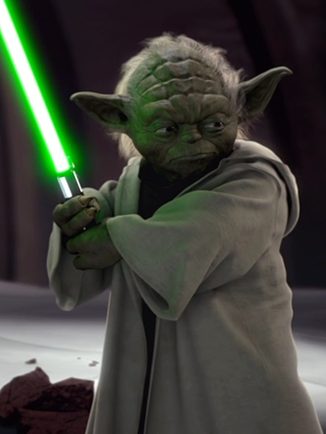 Kyoda: Shared key between yoda and Anakin
20
Key-Distribution Center (with Symmetric Key-Crypto)
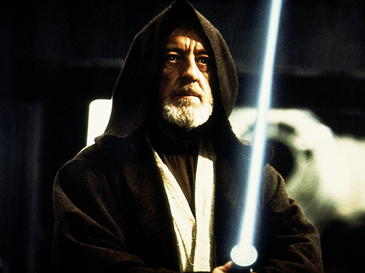 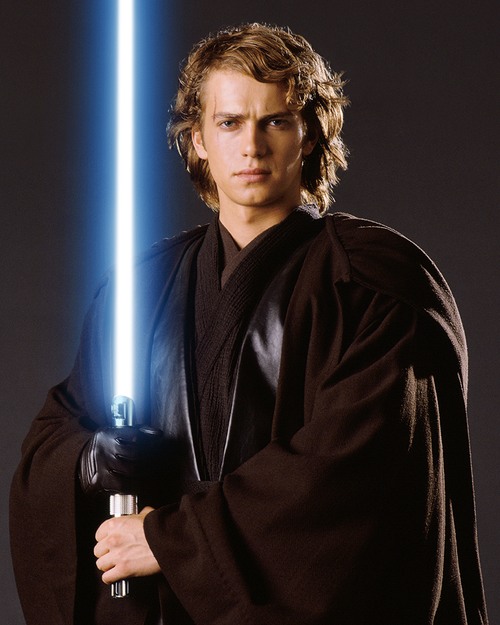 Enc(Kobiwan ,”I would like to talk to Yoda”)
Ok, here is a fresh key that no sith lord has seen

c1=Enc(Kobiwan ,ts,  Knew), 
c2=Enc(Kyoda , ts, “Obiwan/Yoda”, Knew)
Enc(Knew, “Its me, Obiwan, let’s talk”)
c2=Enc(Kyoda ,ts, “Obiwan/Yoda”, Knew)
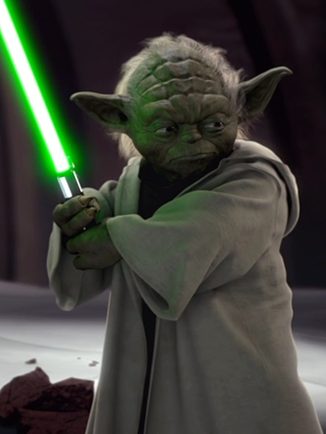 21
Key-Distribution Center  (with Symmetric Key-Crypto)
Vulnerability: If Key-Distribution Center is compromised then all security guarantees are broken.
KDC is a valuable target for attackers
Possibility of insider attacks (e.g., employees)




Denial of Service (DOS) Attack: If KDC is down then secure communication is temporarily impossible.
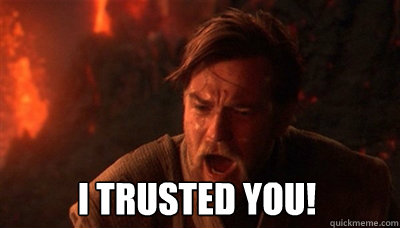 22
Key-Distribution Center  (with Symmetric Key-Crypto)
Benefit: Authenticated Encryption provides authentication as well
Yoda can be sure he is talking to Obiwan (assuming  he trusts the KDC)

Kerberos uses similar protocol
Yoda’s key and Obiwan’s key are typically derived from a password that they know.
Vulnerability: An eavesdropping attacker can mount a brute-force attack on the (low-entropy) passwords to recover Kyoda and Kobiwan.

Recommendation: Always use Public Key Initialization with Kerberos
23
Key-Explosion Problem
To avoid use a trusted KDC we could have every pair of users exchange private keys
How many private keys per person?
Answer: n-1
Need to meet up with n-1 different users in person!
Key Explosion Problem
n can get very big if you are Google or Amazon!
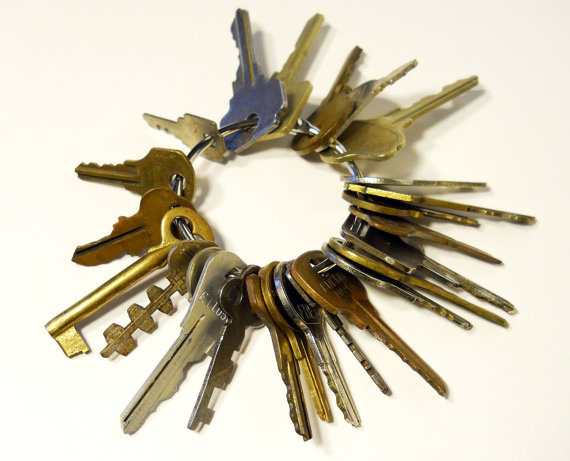 24
Diffie-Hellman Key Exchange
25
Discrete Log Experiment DLogA,G(n)
26
Diffie-Hellman Key Exchange
27
Diffie-Hellman Key Exchange
28
Man in the Middle Attack (MITM)
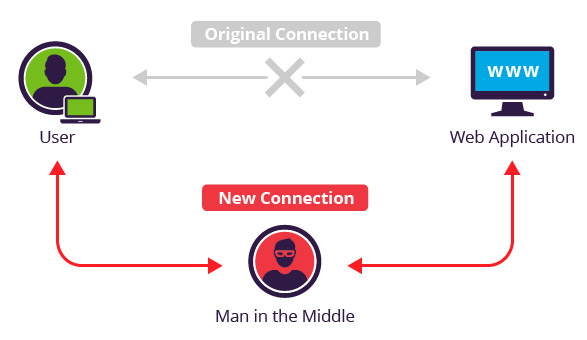 29
Man in the Middle Attack (MITM)
30
Key-Explosion Problem
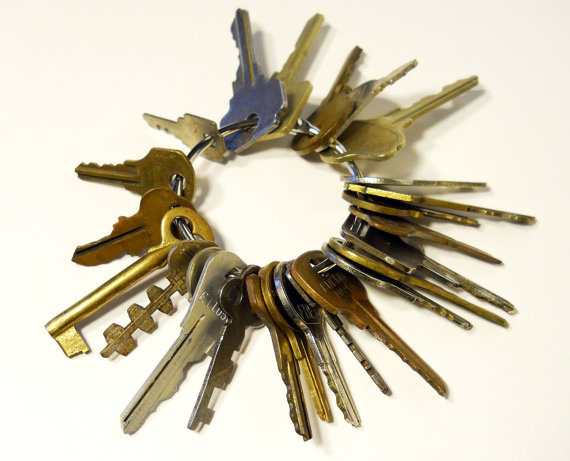 31
Public Key Revolution
32
Missing Topic: Elliptic Curves
33
More groups where DDH holds?
34
Elliptic Curve Example
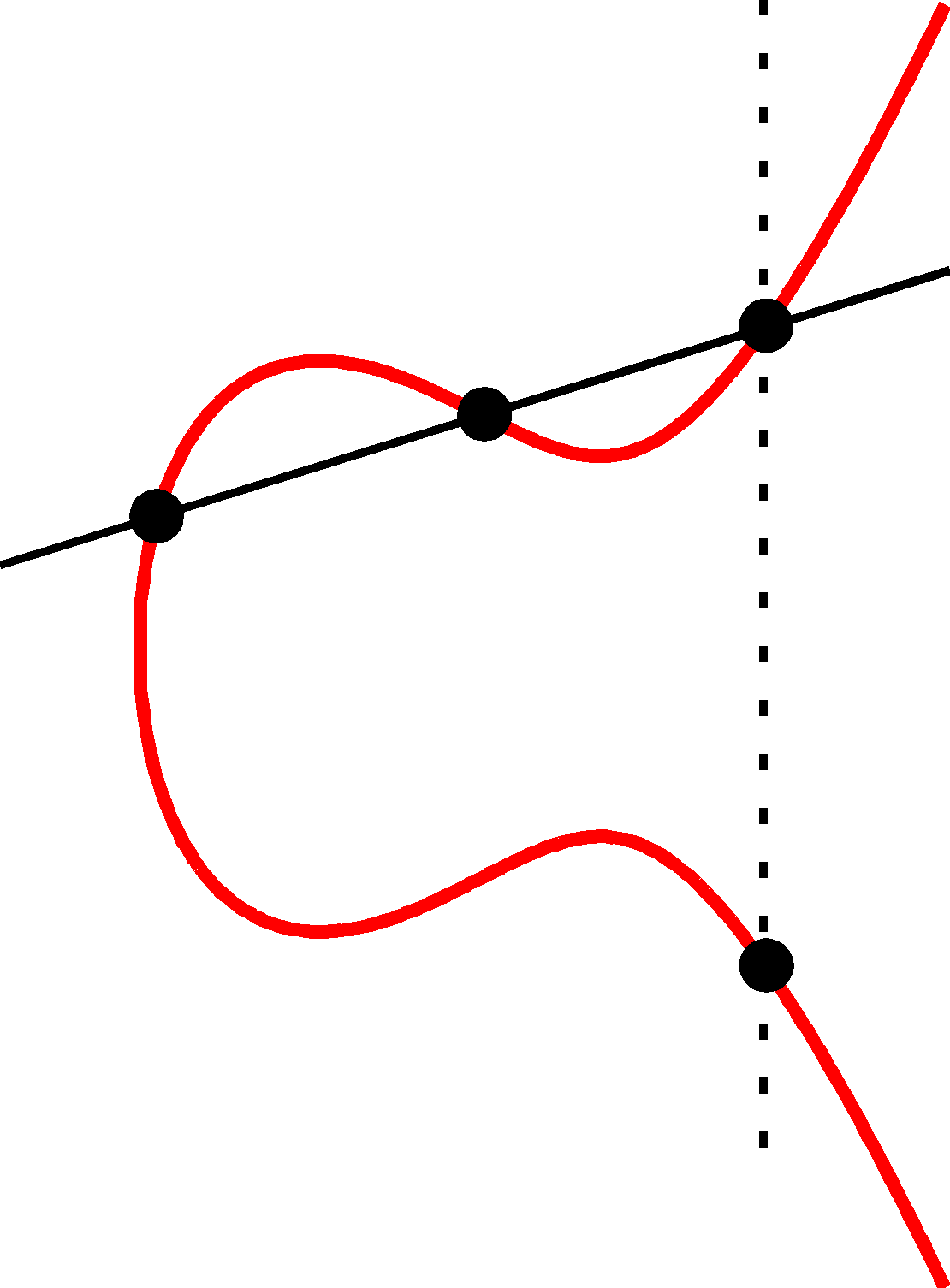 (x3,y3)
35
Elliptic Curve Example
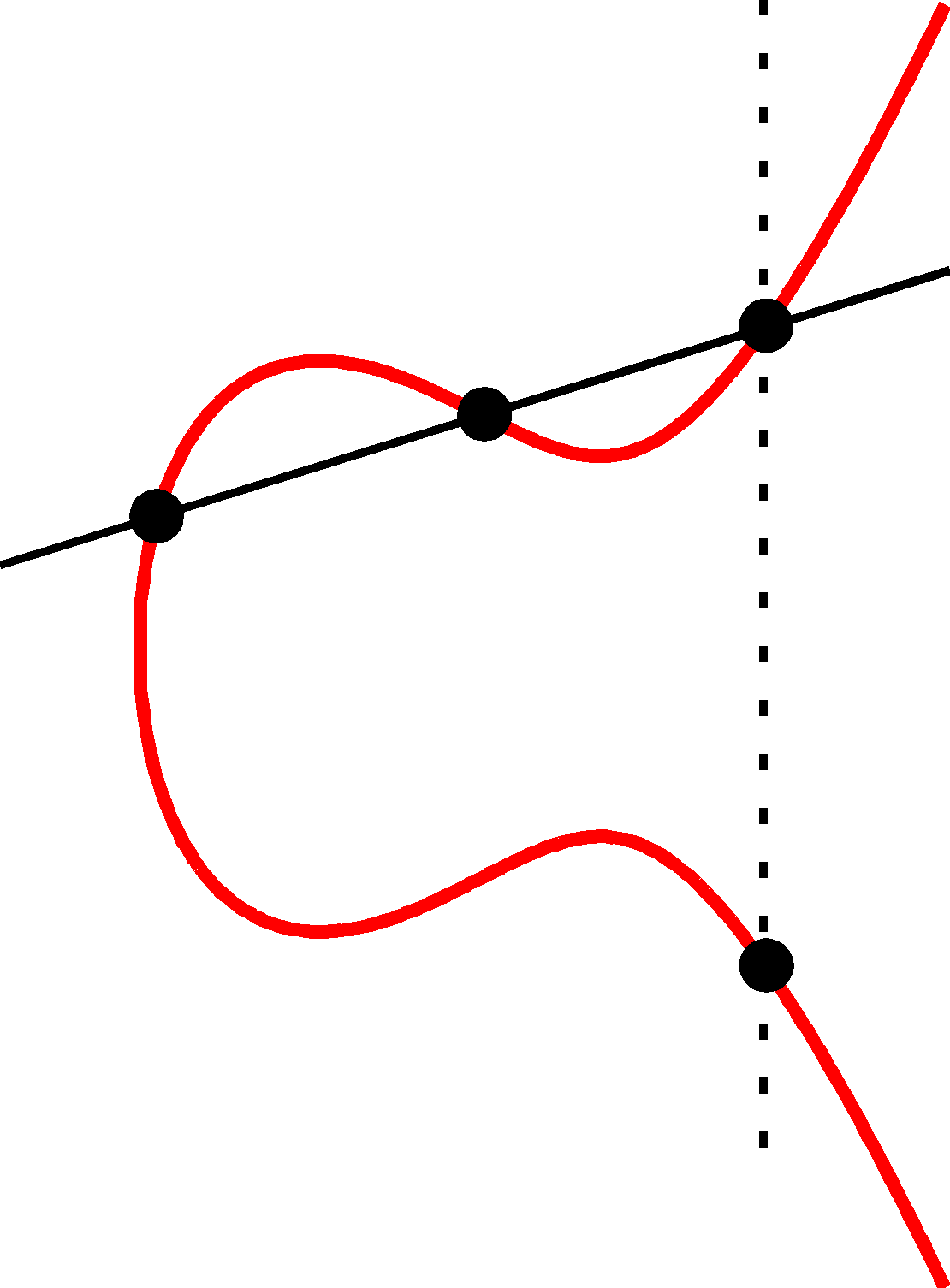 (x3,y3)
36
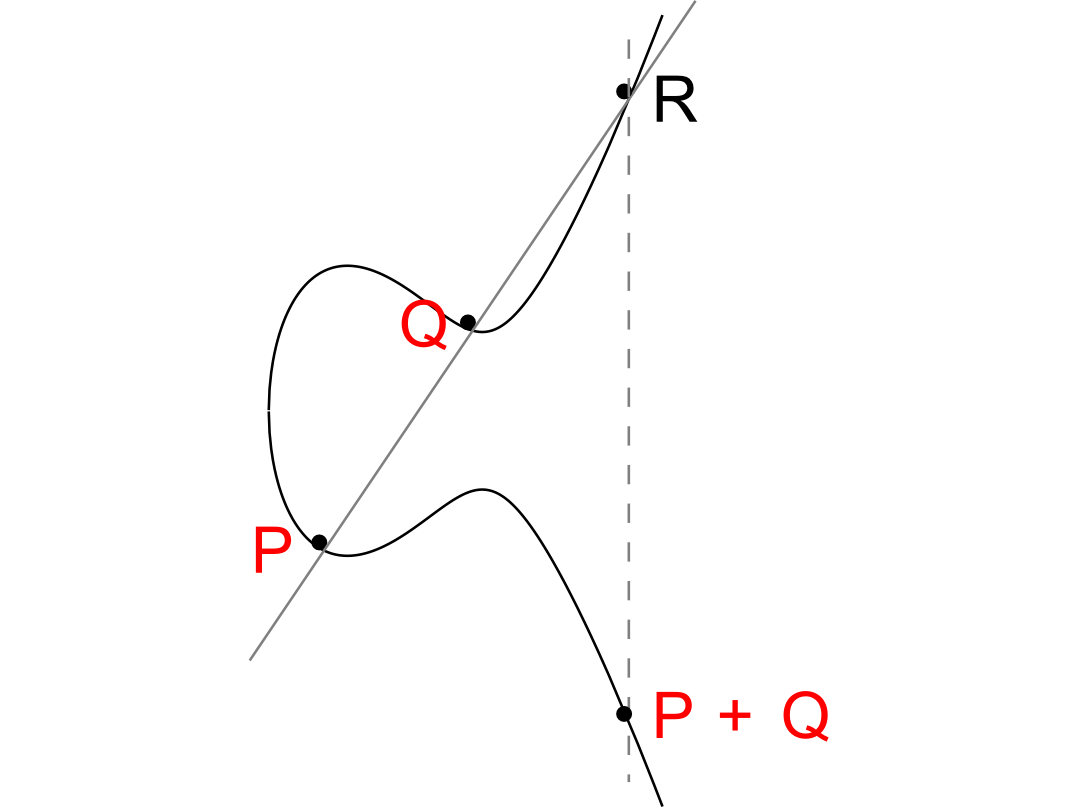 37
Elliptic Curve Example
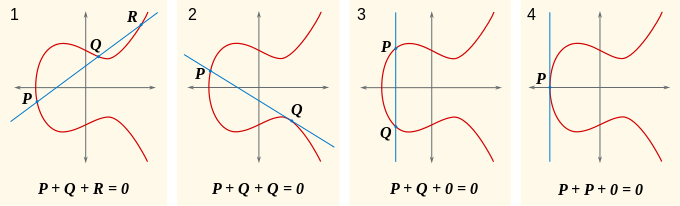 38
Summary: Elliptic Curves
39
https://crypto.stackexchange.com/questions/1190/why-is-elliptic-curve-cryptography-not-widely-used-compared-to-rsa
Week 12 Topic 2: Formalizing Public Key Cryptography
40
Public Key Encryption: Basic Terminology
41
Public Key Encryption Syntax
Alice must run key generation algorithm in advance an publishes the public key: pk
Assumption: Adversary only gets to see pk (not sk)
42
Chosen-Plaintext Attacks
Model ability of adversary to control or influence what the honest parties encrypt.

Historical Example: Battle of Midway (WWII). 
US Navy cryptanalysts were able to break Japanese code by tricking Japanese navy into encrypting a particular message 

Private Key Cryptography
43
[Speaker Notes: Batle of Midway. In May 1942, US Navy cryptanal]
Recap CPA-Security (Symmetric Key Crypto)
m0,1,m1,1
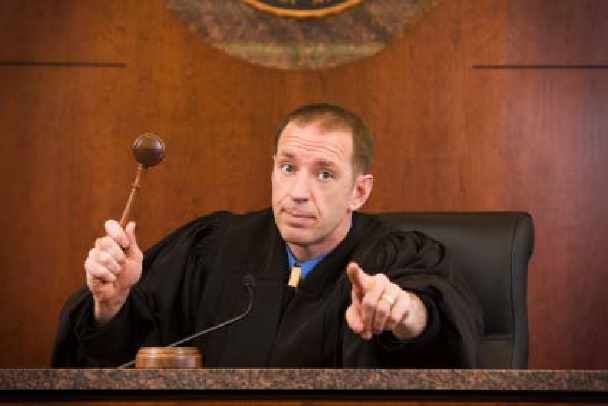 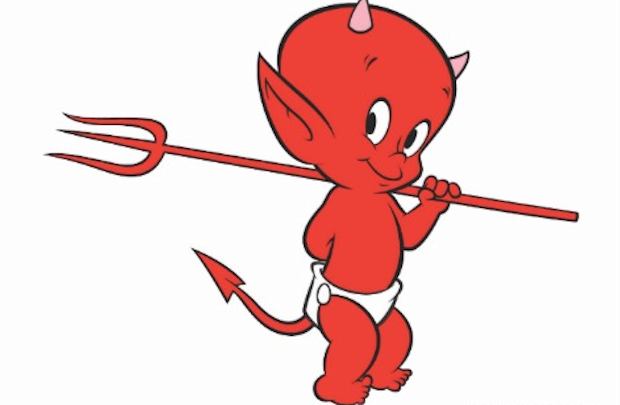 c1 = EncK(mb,1)
m0,2,m1,2
c2 = EncK(mb,2)
m0,3,m1,3
c3 = EncK(mb,3)
…
b’
Random bit b
K = Gen(.)
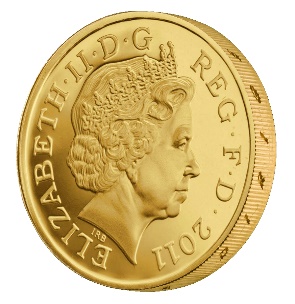 44
Chosen-Plaintext Attacks
Model ability of adversary to control or influence what the honest parties encrypt.

Private Key Crypto
Attacker tricks victim into encrypting particular messages

Public Key Cryptography
The attacker already has the public key pk
Can encrypt any message s/he wants!
CPA Security is critical!
45
[Speaker Notes: Batle of Midway. In May 1942, US Navy cryptanal]
Public Key: pk
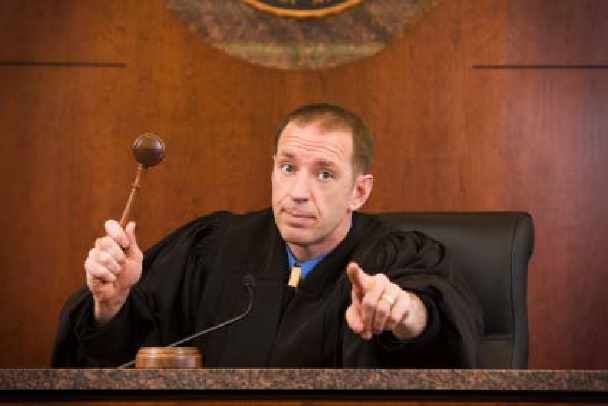 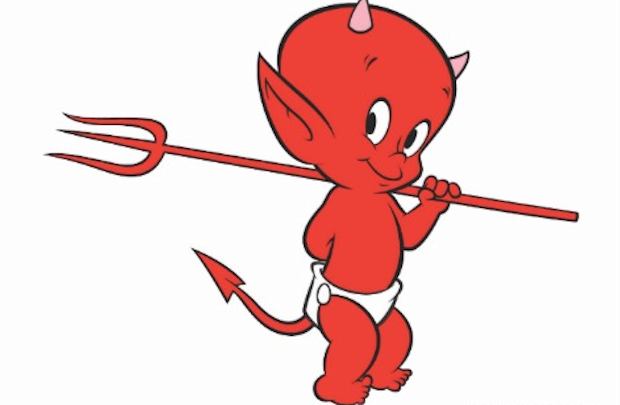 …
b’
Random bit b
(pk,sk) = Gen(.)
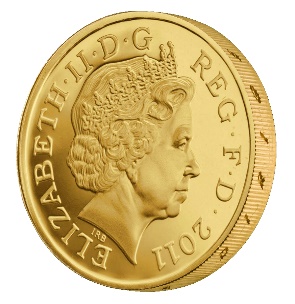 46
CPA-Security (Single Message)
m0,m1
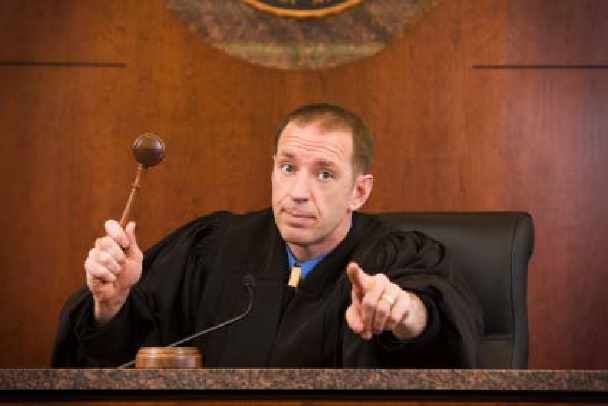 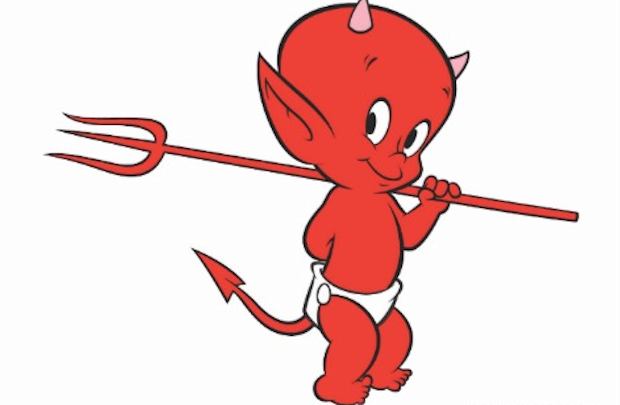 c = EncK(mb)
m2
c2 = EncK(m2)
m3
c3 = EncK(m3)
…
b’
Random bit b
K = Gen(.)
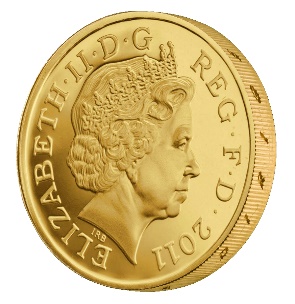 47
Private Key Crypto
48
Public Key Crypto
Fact 1: CPA Security and Eavesdropping Security are Equivalent
Key Insight: The attacker has the public key so he doesn’t gain anything from being able to query the encryption oracle!
Fact 2: Any deterministic encryption scheme is not CPA-Secure
Historically overlooked in many real world public key crypto systems
Fact 3: Plain RSA is not CPA-Secure
Fact 4: No Public Key Cryptosystem can achieve Perfect Secrecy!
Exercise 11.1
Hint: Unbounded attacker can keep encrypting the message m using the public key to recover all possible encryptions of m.
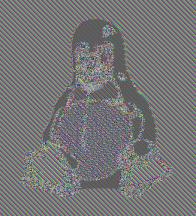 49
Encrypting Longer Messages
50
Chosen Ciphertext Attacks
Models ability of attacker to obtain (partial) decryption of selected ciphertexts

Attacker might intercept ciphertext c (sent from S to R) and send c’ instead.
After that attacker can observe receiver’s behavior (abort, reply etc…)
Attacker might send a modified ciphertext c’ to receiver R in his own name.
E-mail response: Receiver might decrypt c’ to obtain m’ and include m’ in the response to the attacker
51
Recap CCA-Security (Symmetric Key Crypto)
We could set m0 = m-1 or m1 = m-2
m-1
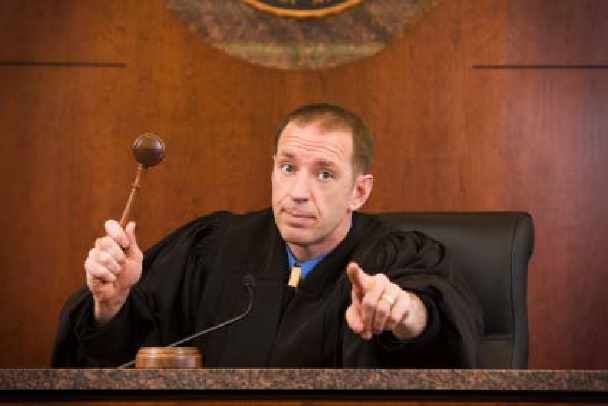 c-1 = EncK(m-1)
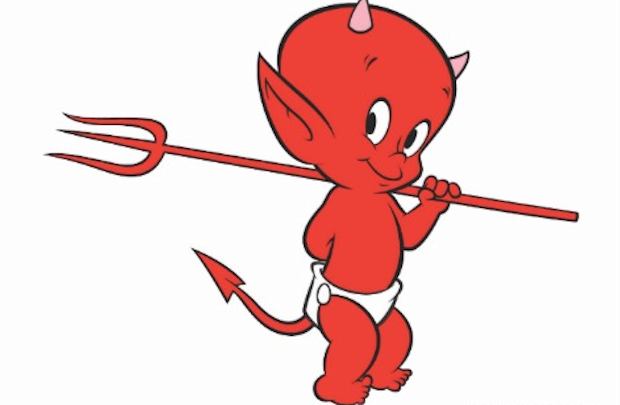 c-2
m-2 = DecK(c-2)
…
m0,m1
However, we could still flip 1 bit of c and ask challenger to decrypt
c = EncK(mb)
m3
c2 = EncK(m2)
Random bit b
K = Gen(.)
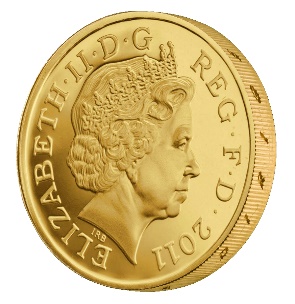 c3
m3 = DecK(m3)
c4 =c
…
“No Way!”
b’
52
53
Public Key: pk
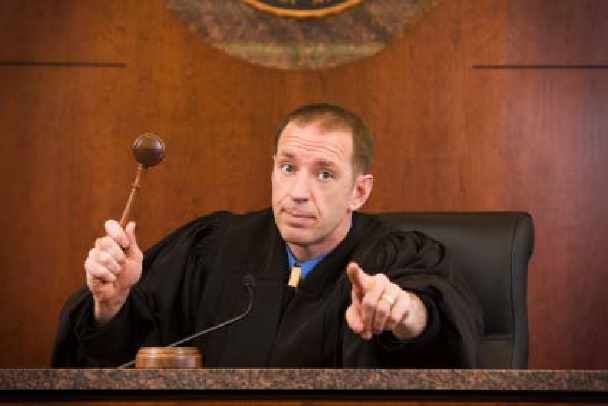 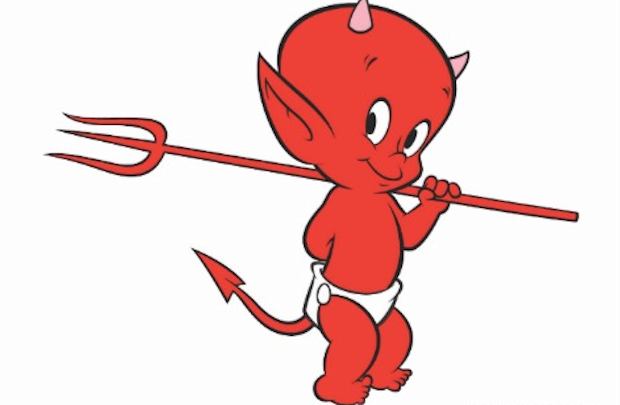 …
…
b’
Random bit b
(pk,sk) = Gen(.)
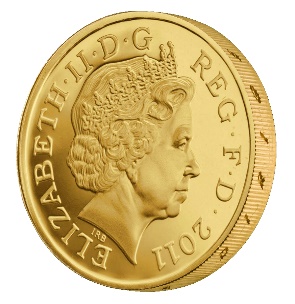 54
Encrypting Longer Messages
55
Encrypting Longer Messages
56
Encrypting Longer Messages
57
Achieving CPA and CCA-Security
Plain RSA is not CPA Secure (therefore, not CCA-Secure)

El-Gamal (next class) is CPA-Secure, but not CCA-Secure
Homework 4

Tools to obtain CCA-Security in Public Key Setting
RSA-OAEP, Cramer-Shoup
Key Encapsulation Mechanism
58
Key Encapsulation Mechanism (KEM)
59
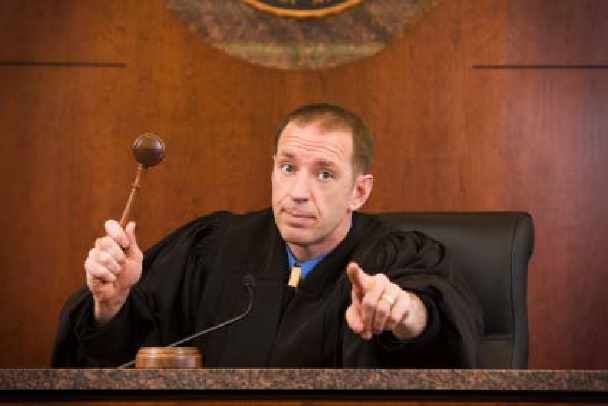 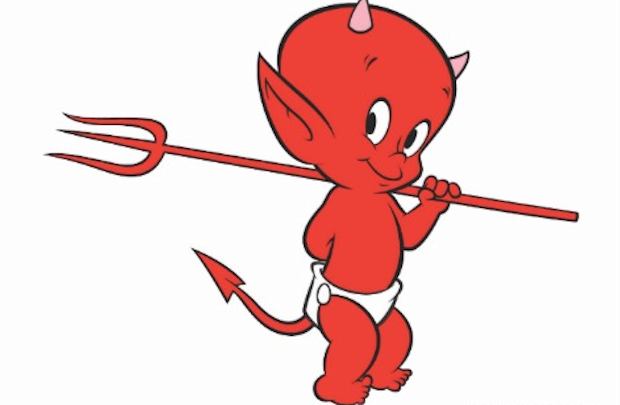 …
…
b’
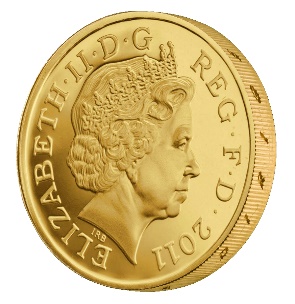 60
CCA-Secure Encryption from CCA-Secure KEM
61
CCA-Secure KEM in the Random Oracle Model
62
Week 12 Topic 3: El-Gamal Encryption
63
A Quick Remark about Groups
64
A Quick Remark about Groups
65
El-Gamal Encryption
66
El-Gamal Encryption
67
Public Key: pk
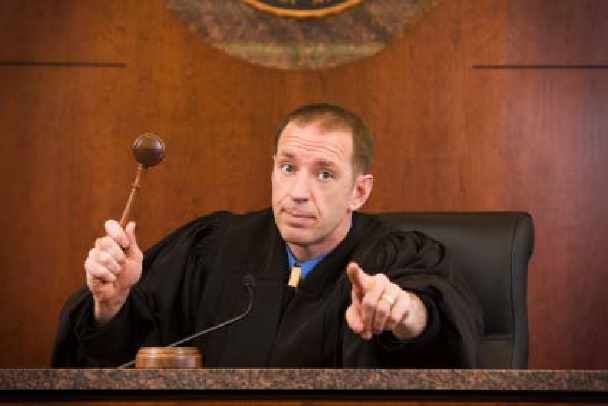 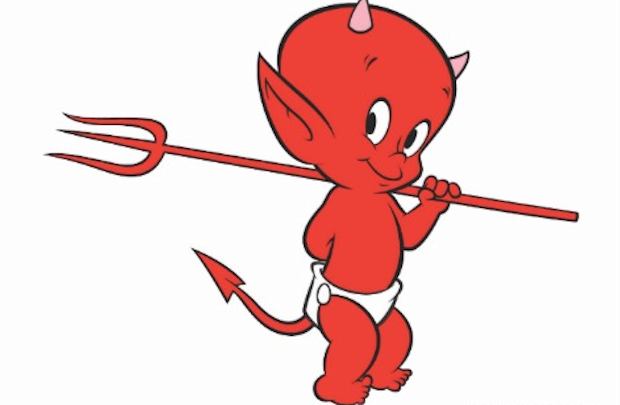 …
b’
Random bit b
(pk,sk) = Gen(.)
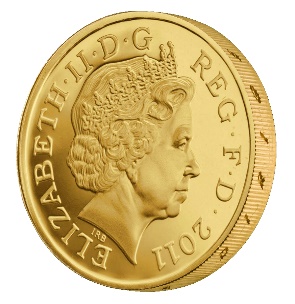 68
El-Gamal Encryption
69
Public Key: pk
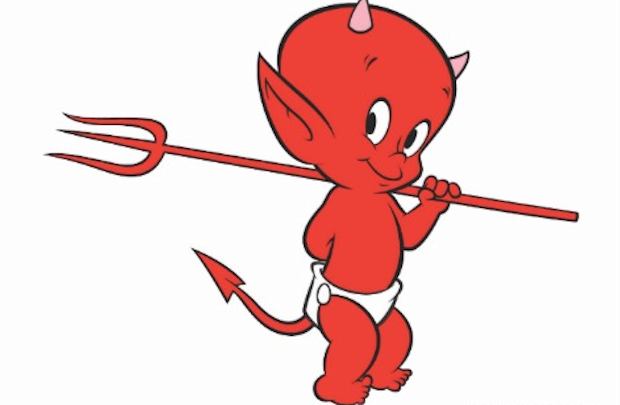 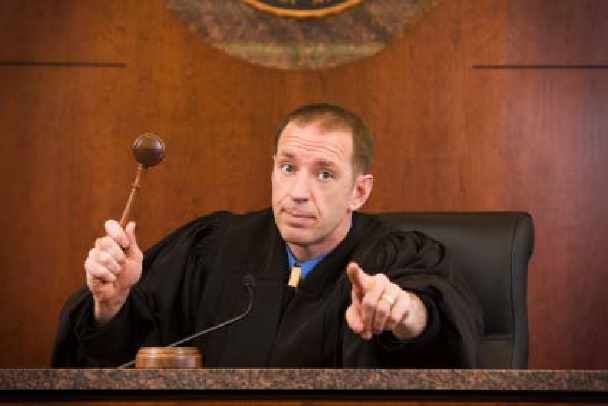 b’
Random bit b
(pk,sk) = Gen(.)
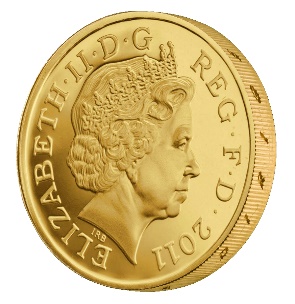 70
El-Gamal Encryption
71
El-Gamal Encryption
72
El-Gamal Encryption
73
El-Gamal Encryption
74
Key Encapsulation Mechanism (KEM)
75
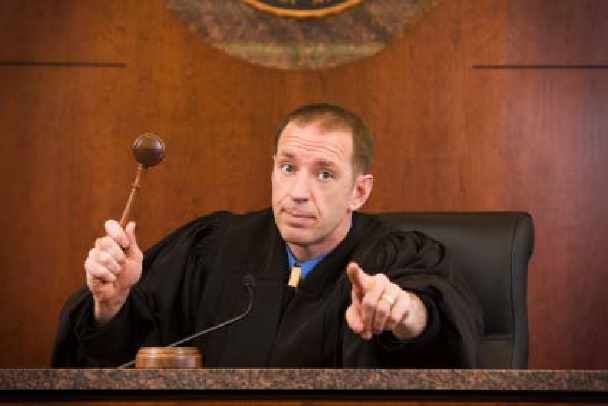 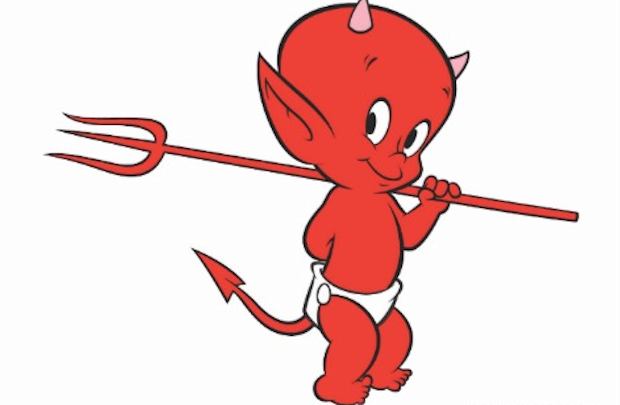 …
…
b’
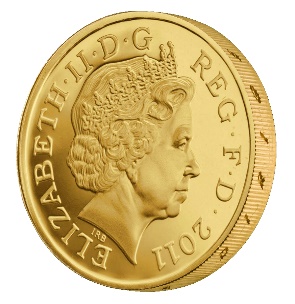 76
Recall: Last Lecture
CCA-Secure KEM from RSA in Random Oracle Model

What if we want security proof in the standard model?

Answer: DDH yields a CPA-Secure KEM in standard model
77
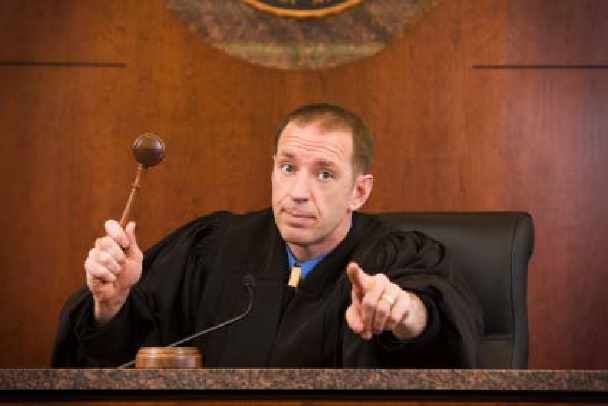 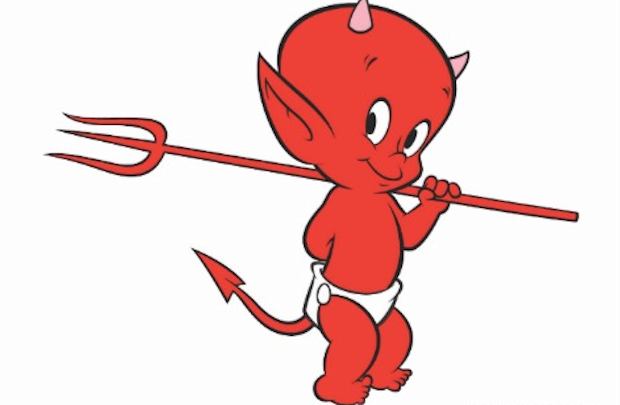 b’
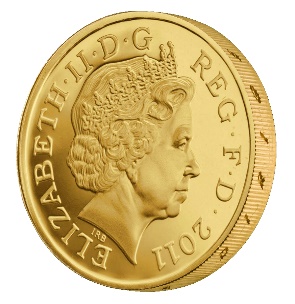 78
CCA-Secure Encryption from CPA-Secure KEM
79
CPA-Secure KEM with El-Gamal
80
CPA-Secure KEM with El-Gamal
81
CPA-Secure KEM with El-Gamal
82
CPA-Secure KEM with El-Gamal
83
CCA-Secure Variant in Random Oracle Model
84
CCA-Secure Variant in Random Oracle Model
85
CCA-Secure Variant in Random Oracle Model
86